Just a Christian
“And the disciples were first called Christians in Antioch.” 
Acts 11:26
Pick your piece of the pie!
Lutheran
Baptist
Presbyterian
Nazarene
Pentecostal
Community Church
Methodist
Catholic
Pick your piece of the pie!
Lutheran
Baptist
Presbyterian
Nazarene
Can I be just a Christian?
Pentecostal
Community Church
Methodist
Catholic
Jesus called people to follow Him
“Follow Me, and I will make you fishers of men” (Matt. 4:19)
“But Jesus said to him, ‘Follow Me’” (Matt. 8:22)
“And He said to him, ‘Follow Me’” (Matt. 9:9)
“If anyone desires to come after Me, let him deny himself, and take up his cross, and follow Me” (Matt. 16:24)
“And come, follow Me” (Matt. 19:21)
Those who followed His teaching were called “disciples”
“Then Jesus said to those Jews who believed Him, ‘If you abide in My word, you are My disciples indeed’” (John 8:31)
Jesus commissioned His apostles to go and make disciples
“Go therefore and make disciples of all the nations, baptizing them in the name of the Father and of the Son and of the Holy Spirit, 
teaching them to observe all things that I have commanded you; and lo, I am with you always, even to the end of the age. Amen” (Matthew 28:19-20)
Those initial disciples made up the first church in Jerusalem
“Praising God and having favor with all the people. And the Lord added to the church daily those who were being saved” (Acts 2:47)
Those disciples went and made other disciples
“Therefore those who were scattered went everywhere preaching the word” (Acts 8:4)

“And the disciples were first called Christians in Antioch” (Acts 11:26)
The Seed Principle
“The seed is the word of God” (Luke 8:11)
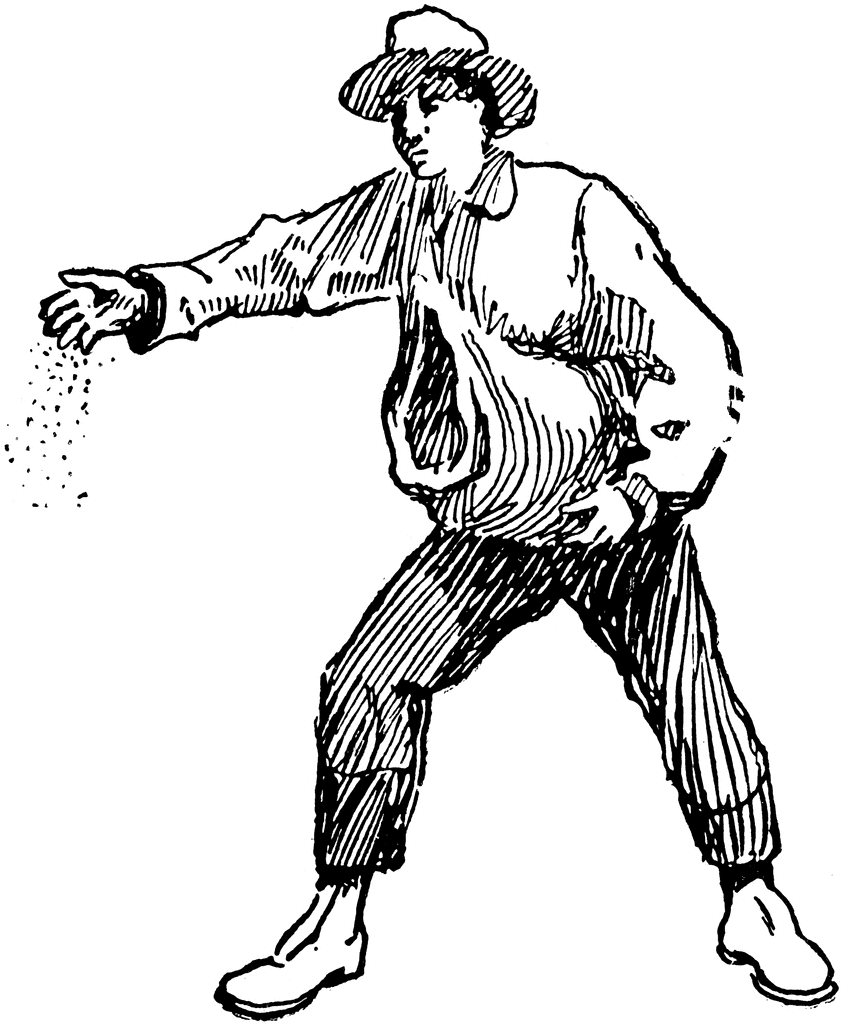 The Seed Principle
Seed always produces according to its kind.

“Then God said, ‘Let the earth bring forth grass, the herb that yields seed, and the fruit tree that yields fruit according to its kind, whose seed is in itself, on the earth’; and it was so. 
And the earth brought forth grass, the herb that yields seed according to its kind, and the tree that yields fruit, whose seed is in itself according to its kind. And God saw that it was good” (Genesis 1:11-12)
The Seed Principle
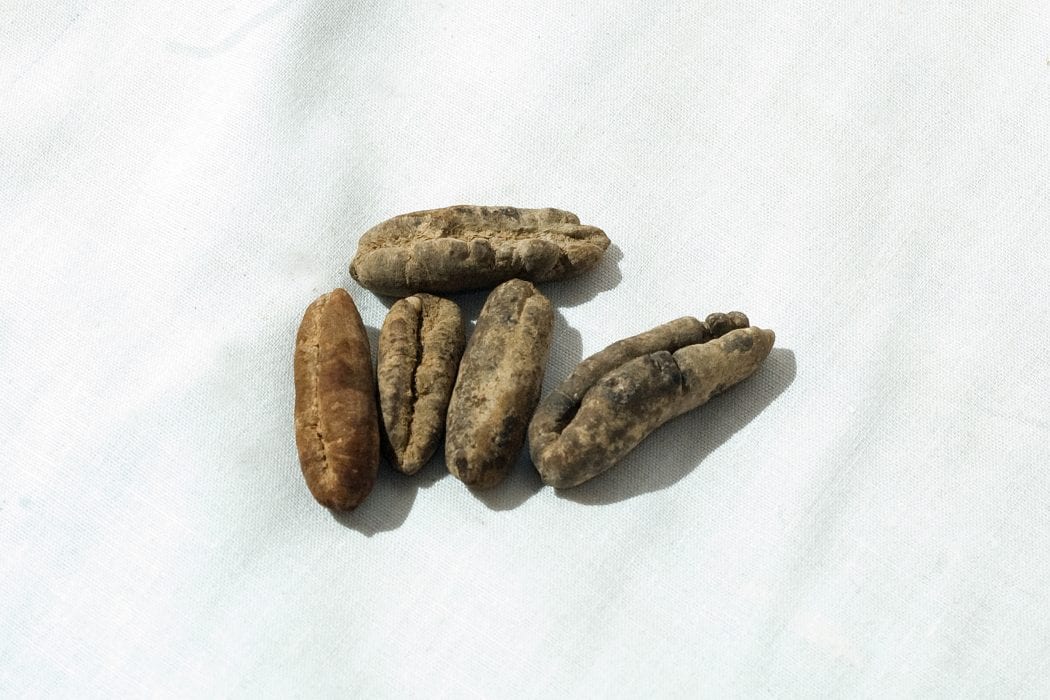 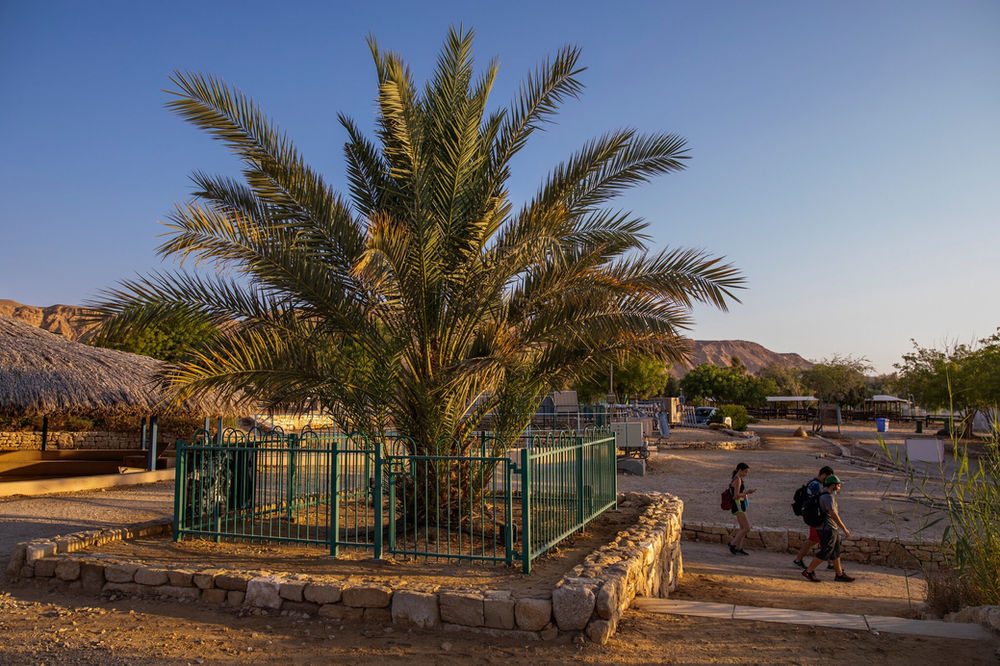 2005
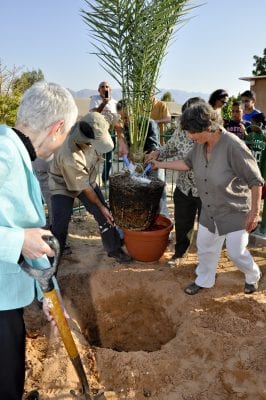 2020
2011
Are you a hyphenated Christian?
Are you a hyphenated Christian?
Bible + Catechism = CATHOLIC
Bible + Augsburg Confession = LUTHERAN
Bible + Baptism Manual = BAPTIST
Bible + Methodist Discipline = METHODIST
Bible + Book of Mormon = MORMON

Bible +/- nothing = CHRISTIAN
Pick your piece of the pie!
Lutheran
Baptist
Presbyterian
Nazarene
Pentecostal
Community Church
Methodist
Catholic
Just a Christian
This isn’t the best way to follow Christ today. 
It is the only way to truly follow Christ today.